Use expanded and compact addition to add two 3-digit numbers.
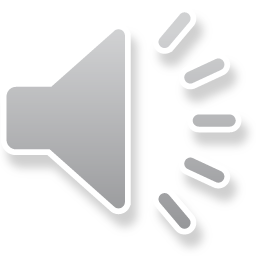 What would be a good estimate for 654 + 218?
When we are confident we can try this compact method.
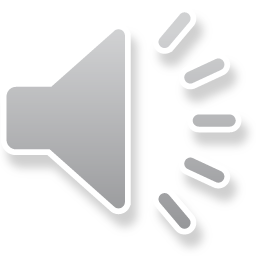 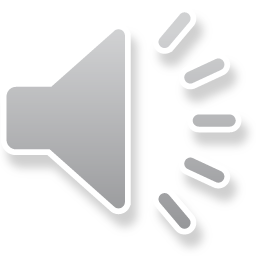 Let’s go through that using expanded addition.
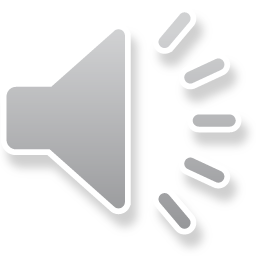 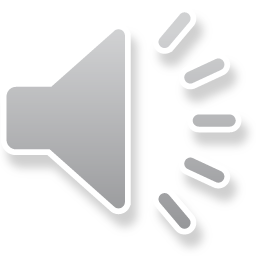 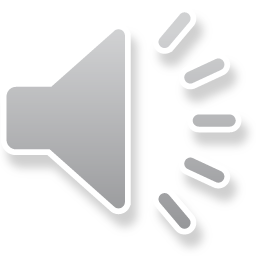 600
50
4
6
5
4
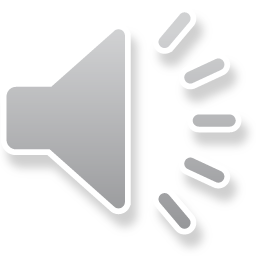 +
200
10
8
+
2
1
8
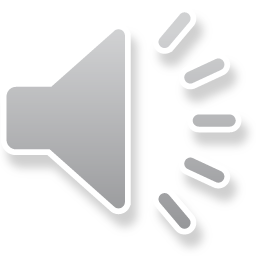 10
1
800
70
2
8
7
2
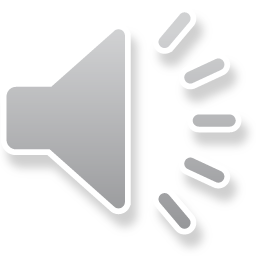 800 + 70 + 2 = 872
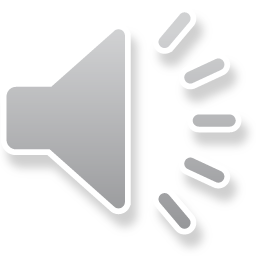 1
Year 3
Use expanded and compact addition to add two 3-digit numbers.
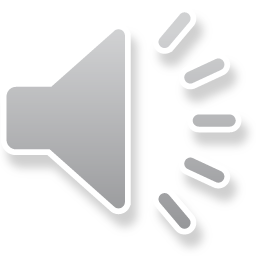 Try it using either expanded or compact addition.
What would be a good estimate for 631 + 296?
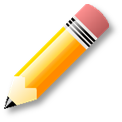 Let’s check using expanded addition.
And with compact addition…
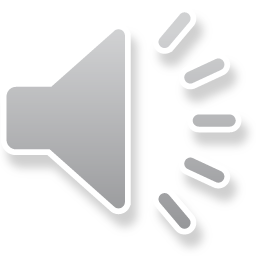 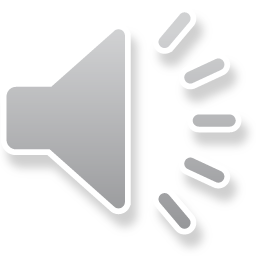 600
30
1
6
3
1
+
200
90
6
+
2
9
6
100
1
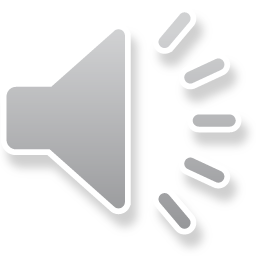 900
20
7
9
2
7
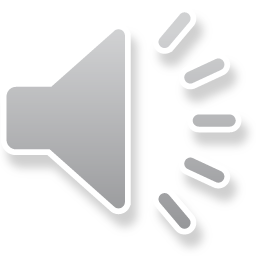 900 + 20 + 7 = 927
2
Year 3
Use expanded and compact addition to add two 3-digit numbers.
Choose either the expanded or compact layout.
What would be a good estimate for 489 + 363?
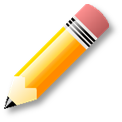 Let’s check using expanded addition.
And with the compact method…
400
80
9
4
8
9
+
300
60
3
+
3
6
3
100
1
10
1
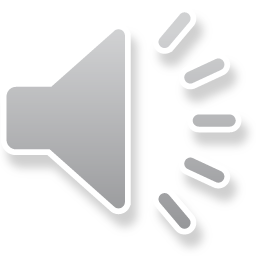 800
50
2
8
5
2
800 + 50 + 2 = 852
Which layout do you prefer?
3
Year 3
Use expanded and compact addition to add two 3-digit numbers.
Try it with either expanded or compact layout.
What would be a good estimate for 373 + 248?
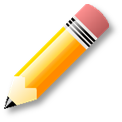 Let’s check using expanded addition.
And with the compact method.
300
70
3
3
7
3
+
200
40
8
+
2
4
8
100
1
10
1
600
20
1
6
2
1
600 + 20 + 1 = 621
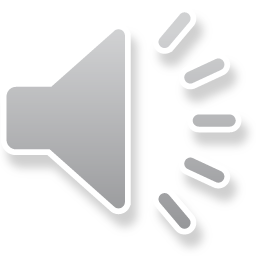 4
Year 3